Medicare & Behavioral Health Benefits
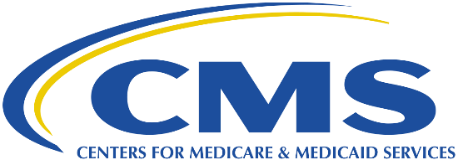 Disclaimer
This information is current at the time of presentation, but Medicare, Medicaid, and Health Insurance Marketplace ® policy is subject to change. The contents of this document do not have the force and effect of law and are not meant to bind the public in any way, unless specifically incorporated into a contract. This document is intended only to provide clarity to the public regarding existing requirements under the law. This communication was printed, published, or produced and disseminated at U.S. taxpayer expense.
2
[Speaker Notes: Review the disclaimer
 (FOR CLEARANCE: indicate who the intended audience will be)]
Medicare Annual Enrollment Period
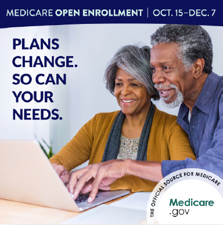 Medicare Open Enrollment October 15  to  December 7, 2024 

Inscripción Abierta de Medicare 
15 de Octubre hasta el 7 de Deciembre 2024

1-800-MEDICARE (1-800-633-4227)  TTY:  1-877-486-2048
3
Mental HealthOutpatient Mental Health Care: Practitioners
Medicare Part B (Medical Insurance) helps pay for mental health services you generally get outside of a hospital (like in a clinic, doctor’s office, or therapist’s office) and services a hospital provides in its outpatient department.
Part B covers mental health visits with these health care providers:
Physicians (Medical Doctors [MDs] and Doctors of Osteopathy [DOs]), particularly Psychiatrists  
Clinical Psychologists (CPs)  
Clinical Social Workers (CSWs) 
Clinical Nurse Specialists (CNSs) 
Nurse Practitioners (NPs) 
Physician Assistants (PAs)
Certified Nurse-Midwives (CNMs) 
Independently Practicing Psychologists (IPPs)  
Certified Registered Nurse Anesthetists (CRNAs) (supervision of diagnostic psychological and neuropsychological tests)  
Marriage and Family Therapists (MFTs) *
Mental Health Counselors (MHCs) *
* New in CY 2024
4
[Speaker Notes: https://www.medicare.gov/Pubs/pdf/10184-Medicare-and-Your-Mental-Health-Benefits.pdf
https://www.cms.gov/files/document/mln1986542-medicare-mental-health-coverage.pdf
https://www.medicare.gov/coverage/mental-health-care-outpatient

For several of the listed types of clinicians, the Part B benefit includes only services “for the diagnosis or treatment of mental illness.” 

Addiction counselors or alcohol and drug counselors who meet the applicable MHC requirements can enroll in Medicare as MHCs 
An assignment is an agreement by your doctor, provider, or other supplier to be paid directly by Medicare, to accept the payment amount Medicare approves for the service, and not to bill you for any more than the Medicare deductible and coinsurance. Ask your doctor or other health care provider if they accept assignment before you schedule an appointment. Some health professionals, like clinical social workers and clinical nurse specialists, must always accept assignment. Deductibles and coinsurance may apply.]
Mental HealthNew in CY 2024: Marriage & Family Therapists and Mental Health Counselors
Effective January 1, 2024, MFTs and MHCs can enroll and independently bill Medicare for their services furnished for the diagnosis and treatment of mental illnesses.
Addiction counselors and alcohol and drug counselors who meet all the applicable requirements of an MHC may enroll in Medicare as MHCs and bill Medicare for MHC services.
MFTs and MHCs are now allowed to bill for Behavioral Health Integration services.
5
[Speaker Notes: https://www.cms.gov/blog/important-new-changes-improve-access-behavioral-health-medicare-0
Marriage and Family Therapists and Mental Health Counselors provide essential services, such as psychotherapy and group therapy — but to date, they could not enroll as Medicare providers. Following Congressional action, CMS has finalized procedures to allow Marriage and Family Therapists and Mental Health Counselors (including addiction counselors or alcohol and drug counselors who meet all the requirements to be a Mental Health Counselor) to enroll as Medicare providers. More than 400,000 Marriage and Family Therapists and Mental Health Counselors are now able to independently treat people with Medicare and be paid directly.

What Criteria Must MFTs Meet to Enroll in Medicare?
Possess a master's or doctor's degree which qualifies for licensure or certification as a marriage and family therapist pursuant to State law of the State in which the individual furnishes the services defined as marriage and family therapist services
Performed at least 2 years or 3,000 hours of post master’s degree clinical supervised experience in marriage and family therapy in an appropriate setting such as a hospital, SNF, private practice, or clinic
Are licensed or certified as a marriage and family therapist by the State in which you perform services

What Criteria Must MHCs Meet to Enroll in Medicare?
Possess a master's or doctor's degree which qualifies for licensure or certification as a mental health counselor, clinical professional counselor, professional counselor under the State law of the State in which the individual furnishes the services defined as mental health counselor services
Performed at least 2 years or 3,000 hours of post master’s degree clinical supervised experience in mental health counseling in an appropriate setting such as a hospital, SNF, private practice, or clinic
Are licensed or certified as a mental health counselor, clinical professional counselor or professional counselor by the State in which you perform services
Additionally, addiction counselors and alcohol and drug counselors who meet all the applicable requirements of an MHC may enroll in Medicare as MHCs and bill Medicare for MHC services.]
2024 Physician Fee Schedule: Health Equity (1 of 3)
Caregiver Support
For CY 2024, CMS will make payment when practitioners train caregivers to support patients with certain diseases or illnesses (e.g., dementia) in carrying out a treatment plan. 
Medicare will pay for these services when furnished by a physician or a non-physician practitioner (nurse practitioners, clinical nurse specialists, certified nurse-midwives, physician assistants, and clinical psychologists) or therapist (physical therapist, occupational therapist, or speech language pathologist) as part of the patient’s individualized treatment plan or therapy plan of care.
6
[Speaker Notes: Presenter Notes
Building on the agency’s commitment to health equity, and the Biden-Harris Administration’s Executive Order to support caregivers, CMS finalized separate coding and payment for several new services to help underserved populations, including addressing unmet health related social needs that can potentially interfere with the diagnosis and treatment of medical problems, paying for new navigation services to help people with cancer and other serious illnesses navigate their treatment, supporting family caregivers, paying for services involving community health workers to address health-related social needs that impact care, and enhancing access to dental care for people with certain cancers. Taken holistically, these are some of the largest policy changes in Medicare payment that aim to put patients at the center of the care they receive.   
For CY 2024, CMS finalized its proposal to make payment when practitioners train caregivers to support patients with certain diseases or illnesses (e.g., dementia) in carrying out a treatment plan. Medicare will pay for these services when furnished by a physician or a non-physician practitioner (nurse practitioners, clinical nurse specialists, certified nurse-midwives, physician assistants, and clinical psychologists) or therapist (physical therapist, occupational therapist, or speech language pathologist) as part of the patient’s individualized treatment plan or therapy plan of care. This action, consistent with the recent Biden-Harris Administration Executive Order on Increasing Access to High Quality Care and Supporting Caregivers, will help support care for persons with Medicare by better training caregivers.  
Source: CMS.gov/newsroom/fact-sheets/calendar-year-cy-2024-medicare-physician-fee-schedule-final-rule]
2024 Physician Fee Schedule: Health Equity (2 of 3)
Social Determinants of Health (SDOH) Risk Assessment
We finalized coding and payment for SDOH risk assessments to recognize when practitioners spend time and resources assessing SDOH that may be impacting their ability to treat the patient. 
We’re finalizing the addition of the SDOH risk assessment to the annual wellness visit as an optional, additional element with an additional payment and no patient coinsurance nor deductible (when provided with the annual wellness visit).
We also finalized payment for SDOH risk assessments furnished with an evaluation and management or behavioral health visit.
7
[Speaker Notes: Presenter Notes
For CY 2024, CMS finalized coding and payment changes to better account for resources involved in furnishing patient-centered care involving a multidisciplinary team of clinical staff and other auxiliary personnel. These finalized services are aligned with the HHS Social Determinants of Health Action Plan and help implement the Biden-Harris Cancer Moonshot goal of every American with cancer having access to covered patient navigation services. Specifically, we finalized to pay separately for Community Health Integration, Social Determinants of Health (SDOH) Risk Assessment, and Principal Illness Navigation services to account for resources when clinicians involve certain types of health care support staff such as community health workers, care navigators, and peer support specialists in furnishing medically necessary care. While these types of health care support staff have been able to serve as auxiliary personnel to perform covered services incident to the services of a Medicare-enrolled billing physician or practitioner, the services described by the finalized codes are the first that are specifically designed to describe services involving community health workers, care navigators, and peer support specialists. 
Community Health Integration (CHI) and Principal Illness Navigation (PIN) services involve a person-centered assessment to better understand the patient’s life story, care coordination, contextualizing health education, building patient self-advocacy skills, health system navigation, facilitating behavioral change, providing social and emotional support, and facilitating access to community-based social services to address unmet social determinations of health (SDOH) needs. Community Health Integration services are to address unmet SDOH needs that affect the diagnosis and treatment of the patient’s medical problems. Principal Illness Navigation services are to help people with Medicare who are diagnosed with high-risk conditions (for example, dementia, HIV/AIDS, and cancer) identify and connect with appropriate clinical and support resources. In response to comments, CMS also finalized an additional set of Principal Illness Navigation codes to describe services involving auxiliary personnel, such as peer support specialists to better support individuals with behavioral health conditions like severe mental illness and substance use disorder. CMS has further clarifed that the community health workers, care navigators, peer support specialists, and other such auxiliary personnel providing these services may be employed by community-based organizations (CBOs) as long as there is the requisite supervision by the billing practitioner for these services, similar to other care management services. Access to these services should help contribute to reduced health care disparities in underserved populations with Medicare. 
We’ve also finalized payment for SDOH risk assessments to recognize when practitioners spend time and resources assessing SDOH that may be impacting their ability to treat the patient. We’ve finalized the addition of the SDOH risk assessment to the annual wellness visit as an optional, additional element with an additional payment and no patient coinsurance nor deductible (when provided with the annual wellness visit). We also finalized codes and payment for SDOH risk assessments furnished with an evaluation and management or behavioral health visit.]
2024 Physician Fee Schedule: Health Equity (3 of 3)
Community Health Integration (CHI) and Principal Illness Navigation (PIN) Services
For CY 2024, we finalized specific coding and payment for monthly community health integration and principal illness navigation services to account for when clinicians involve auxiliary personnel like community health workers and care navigators to support patients who have unmet SDOH needs that affect the diagnosis and treatment of their medical problems and when certain patients with high-risk conditions need assistance connecting with appropriate clinical and other resources.
We also finalized a new set of additional PIN codes that practitioners may bill when specifically supervising auxiliary personnel such as peer support specialists to support patients with behavioral health conditions that meet the qualifications of a serious, high-risk illness as outlined in PIN.
8
[Speaker Notes: Presenter Notes
These services are aligned with the HHS Social Determinants of Health Action Plan and help implement the Biden-Harris Cancer Moonshot goal of every American with cancer having access to covered patient navigation services.
We believe that these services support equity, inclusion, and access to care for the Medicare population and may improve the outcomes for the patient (particularly in RHCs, FQHCs, underserved, and low-income populations, where there’s a disparity in access to quality care).
Additionally, in response to recommendations by public commenters, we’ve finalized the requirement for patient consent to receive Community Health Integration (CHI) and Principal Illness Navigation (PIN) services. Consent can be obtained either via signature or verbally, so long as it is documented in the patient’s medical record. This requirement will help ensure patients are apprised of applicable cost-sharing requirements.
These services will generally match PIN requirements, with some changes in the types of services provided to align with existing standards of peer support work. These services will be provided by auxiliary personnel under general supervision incident to a billing practitioner. 
CHI and PIN services involve a person-centered assessment to better understand the patient’s life story, care coordination, contextualizing health education, building patient self-advocacy skills, health system navigation, facilitating behavioral change, providing social and emotional support, and facilitating access to community-based social services to address unmet social determinations of health (SDOH) needs. CHI services are to address unmet SDOH needs that affect the diagnosis and treatment of the patient’s medical problems. Principal Illness Navigation services are to help people with Medicare who are diagnosed with high-risk conditions (for example, dementia, HIV/AIDS, and cancer) identify and connect with appropriate clinical and support resources. 
In response to comments, CMS also finalized an additional set of PIN codes to describe services involving auxiliary personnel, such as peer support specialists to better support individuals with behavioral health conditions like severe mental illness and substance use disorder. CMS has further clarified that the community health workers, care navigators, peer support specialists, and other such auxiliary personnel providing these services may be employed by community-based organizations (CBOs) as long as there is the requisite supervision by the billing practitioner for these services, similar to other care management services. Access to these services should help contribute to reduced health care disparities in underserved populations with Medicare.]
Principal Illness Navigation Services
Principal illness navigation is a type of care management that helps patients understand their serious medical condition or diagnosis and guides them through the health care system.
Medicare Part B covers principal illness navigation services if you have a serious condition that’s expected to last at least 3 months (like cancer, HIV, or substance use disorder) and puts you at a high risk for one or more of the following:
Hospitalization
Nursing home placement
A sudden worsening of preexisting symptoms
Physical or mental decline
Death
You must have an initial visit with your doctor or other health care provider before you can start getting principal illness navigation services. 
After you meet the Part B deductible, you pay 20% of the Medicare-approved amount.
9
[Speaker Notes: https://www.medicare.gov/coverage/principal-illness-navigation-services
After your initial visit, you can get navigation services monthly for as long as you need them through the rest of the year. 
After a year, you’ll need another initial visit if you continue to need these services. Your provider or their staff can give you the navigation services or refer you to other trained personnel (including patient navigators or peer support specialists) for the services.]
How to Bill Medicare
Overview Medicare Administrative Contractor Services
National Government Services (NGS)
10
Resources
Medicare Learning Network https://www.cms.gov/files/document/mln1986542-medicare-mental-health-coverage.pdf
National webinars including Open Door Forums
National and regional list serves/email notifications 
Regional support RONYCORA@cms.hhs.gov 
Welcome to Medicare - www.Medicare.gov 
1-800-MEDICARE (800-633-4227) TTY 1-877-486-2048
Available 24 hours a day, including weekends. Assist with comparing and enrolling in Medicare Advantage or Prescription Drug Plans and supporting ongoing insurance needs
Help is available in languages other than English or Spanish, let the customer service know
Medicare and You https://www.medicare.gov/medicare-and-you other languages available
State Health Insurance Program- SHIP- Shiphelp.org, is a national program and this is the New York State  # 1-800-701-0501, that offers free, personalized health insurance counseling to people with Medicare, their families, and caregivers to help them make informed decisions about their care and benefits.
11
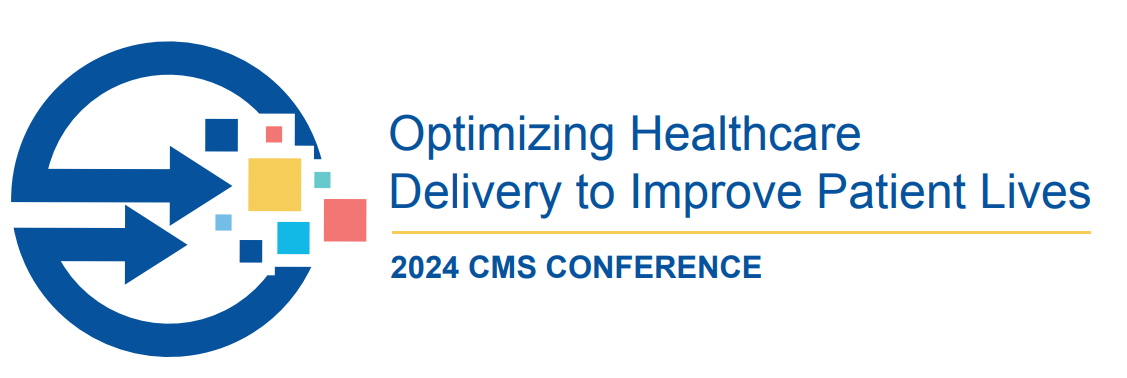 December 12, 2024; 11:00 AM - 4:00 PM ET
This free, virtual conference hosted by the Centers for Medicare & Medicaid Services will convene change makers from the healthcare community and federal government to share innovative ideas, lessons learned, and best practices that strengthen patient healthcare delivery and access to high quality care, by reducing the administrative burdens that impact patients and the healthcare workforce. 
Register and Learn More at https://cmsburdenreductionconference.com/
[Speaker Notes: CMS is happy to announce that the second annual CMS Conference on Optimizing Healthcare Delivery to Improve Patient Lives will take place on December 12 from 11am – 4pm ET.

This free, virtual conference hosted by the Centers for Medicare & Medicaid Services will convene change makers from the healthcare community and federal government to share innovative ideas, lessons learned, and best practices that strengthen patient healthcare delivery and access to high quality care, by reducing the administrative burdens that impact patients and the healthcare workforce. 

We’ll be announcing speakers and a full agenda soon. You can register, sign up for conference updates, and learn more at https://cmsburdenreductionconference.com/]
Presentation Feedback
Thank you for participating in this session with CMS New York. We appreciate your time you have spent with us. We are always trying to improve our level of service to our partners and stakeholders.  You can help us do that by providing your feedback on today’s session. 
Please take a few moments to complete this brief, voluntary post-engagement evaluation. Just click on the link or use the QR code below. Your answers will help us improve our collaboration with you.

“CMS 2 - BH”
Note: Please do not forward or post the link anywhere; this is an internal evaluation to assist us with this specific activity.  Thank you!
 
https://cmsgov.force.com/act/Evaluation
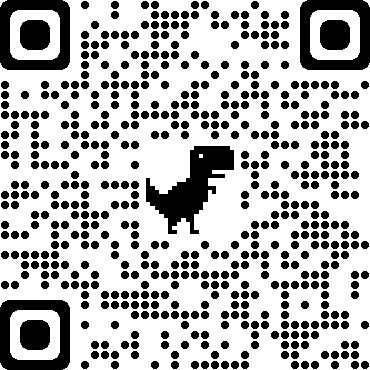 13
[Speaker Notes: Ask people to do an evaluation using the QR code or the website on the slide
REMEMBER TO PUT THE YOUR REGIONS’ NUMBER ON THIS SLIDE
Example: “1&2- No Surprises Act Overview”]
Q&A
Presentation Feedback
Thank you for participating in this session with CMS New York. We appreciate your time you have spent with us. We are always trying to improve our level of service to our partners and stakeholders.  You can help us do that by providing your feedback on today’s session. 
Please take a few moments to complete this brief, voluntary post-engagement evaluation. Just click on the link or use the QR code below. Your answers will help us improve our collaboration with you.

“CMS 2 - BH”
Note: Please do not forward or post the link anywhere; this is an internal evaluation to assist us with this specific activity.  Thank you!
 
https://cmsgov.force.com/act/Evaluation
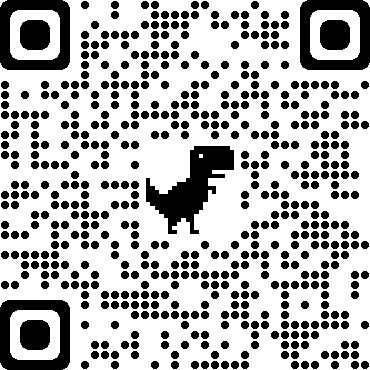 15
[Speaker Notes: Ask people to do an evaluation using the QR code or the website on the slide
REMEMBER TO PUT THE YOUR REGIONS’ NUMBER ON THIS SLIDE
Example: “1&2- No Surprises Act Overview”]
Contact Info
Tanya Pagán Raggio-Ashley, MD, MPH, FAAP
Centers for Medicare and Medicaid Services
Acting Regional Chief Medical Officer Regions 1 & 2
26 Federal Plaza, Room 1800
New York, New York 10278
Email: tanya.raggio@cms.hhs.gov  

Frank M. Winter
Centers for Medicare and Medicaid Services
Training Lead, CMS New York Local Engagement
26 Federal Plaza, Room 1800
New York, New York 10278
Email: Frank.Winter@cms.hhs.gov
Thomas Bane (he/him), PhD, LMSW                        Special Assistant to the Regional Administrator CMS New York Local Engagement & Administration                                                                         Centers for Medicare & Medicaid Services 
Email:Thomas.Bane@cms.hhs.gov                                                           Phone: 212-616-2427 Cell: 347-501-0834


Anthony J. Jamrozy (he,him)
Technical Director, Provider Audit & Reimbursement
CMS, OPOLE, Financial Operations Group 
Email:  anthony.jamrozy@cms.hhs.gov
16